نهر پرستش
این است نهر پرستش‌های ماجاری به سوی تخت توچشمه‌ای روان از قلب‌های مااین است سرود حمد تو
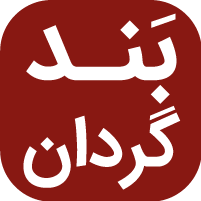 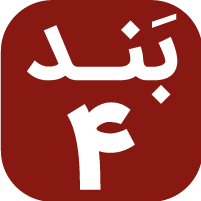 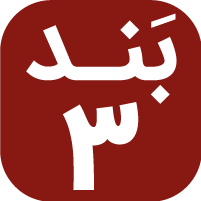 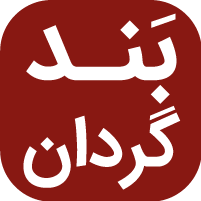 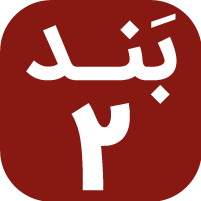 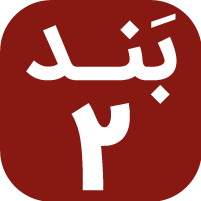 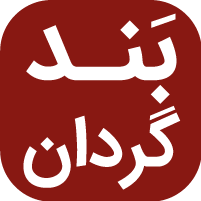 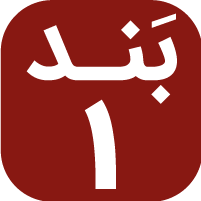 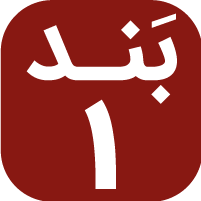 این است نهر پرستش‌های ماجاری به سوی تخت توچشمه‌ای روان از قلب‌های مااین است سرود حمد تو
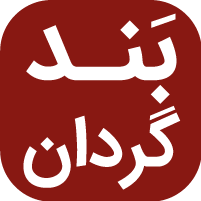 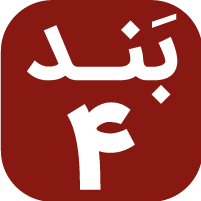 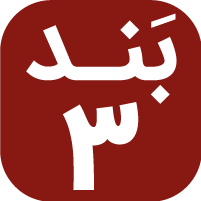 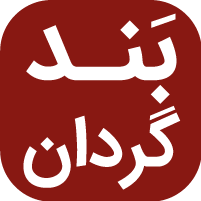 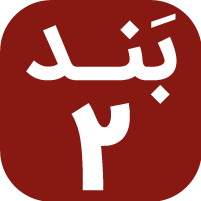 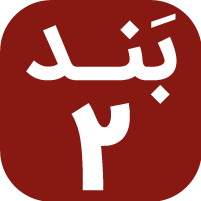 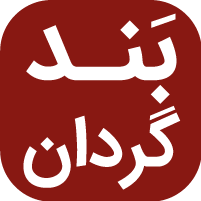 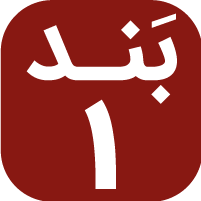 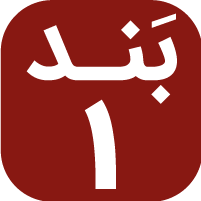 حمد و جلال بر تو، ای پادشاه مااین است سرود ما، در وصف تو عیسیحمد و جلال بر تو، ای پادشاه مااین است سرود ما، در وصف تو عیسی
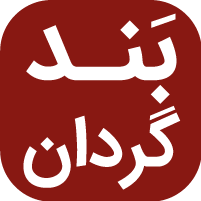 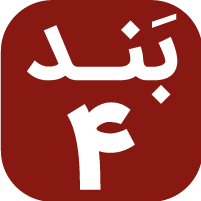 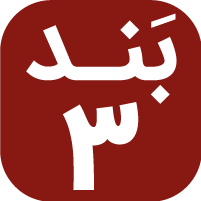 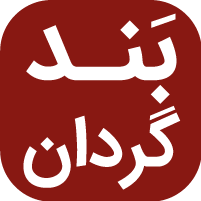 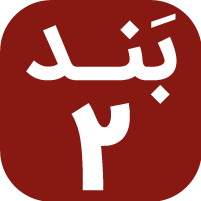 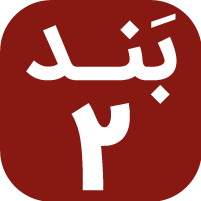 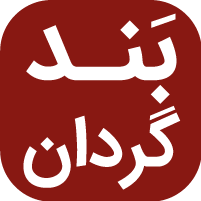 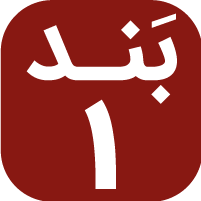 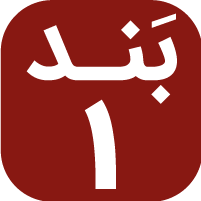 فروتن در نزد پاهای توبر جلالت می‌نگریمچون بر چشمان تو خیره شویمعشق و مهرت را بنگریم
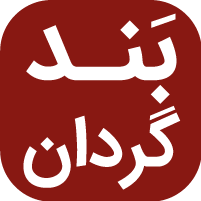 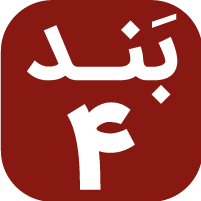 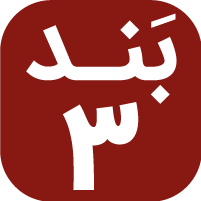 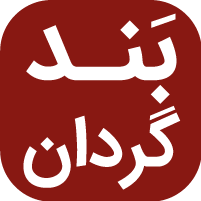 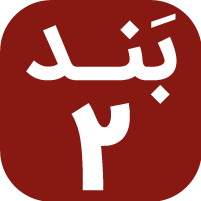 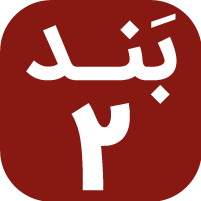 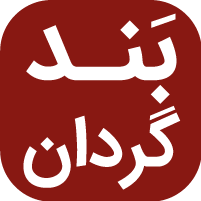 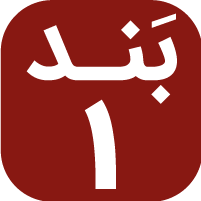 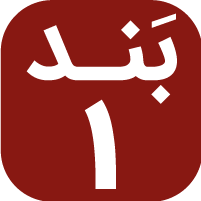 فروتن در نزد پاهای توبر جلالت می‌نگریمچون بر چشمان تو خیره شویمعشق و مهرت را بنگریم
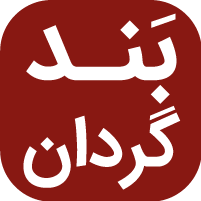 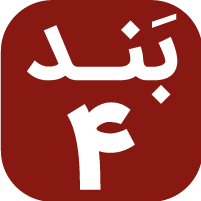 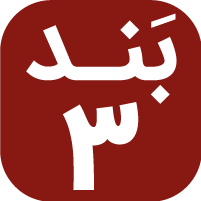 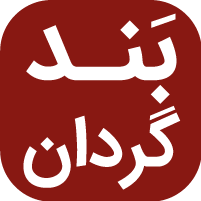 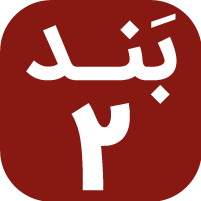 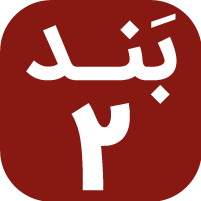 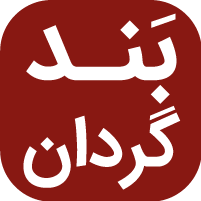 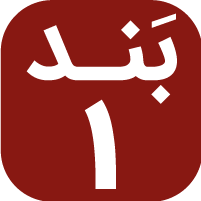 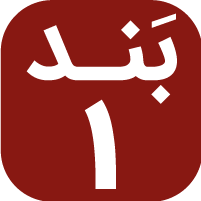 حمد و جلال بر تو، ای پادشاه مااین است سرود ما، در وصف تو عیسیحمد و جلال بر تو، ای پادشاه مااین است سرود ما، در وصف تو عیسی
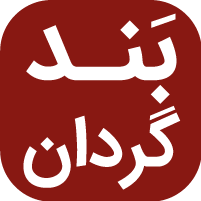 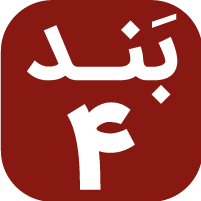 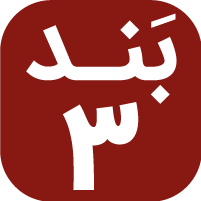 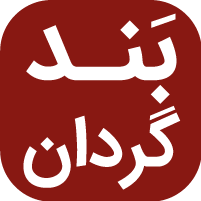 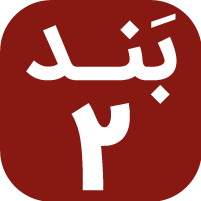 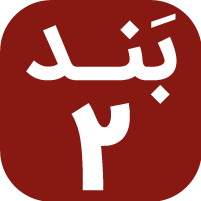 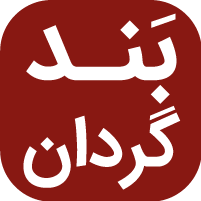 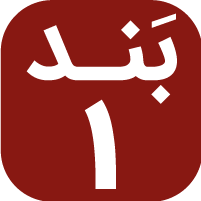 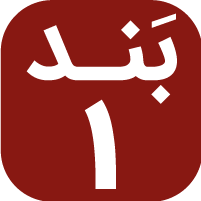 چون دادی جانت بر روی صلیبمن را با خونت خریدیپیروزی به من بخشیدی عیسیحیات را در من دمیدی
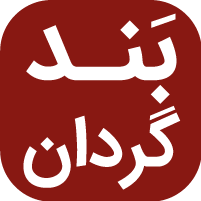 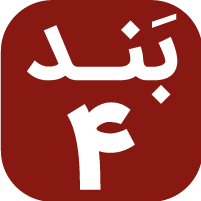 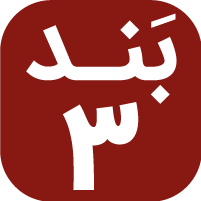 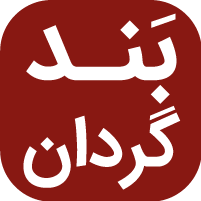 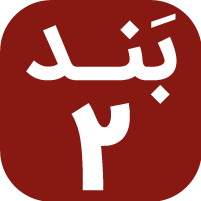 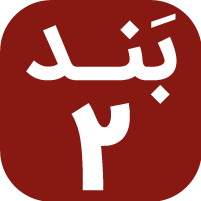 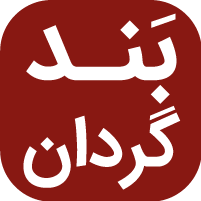 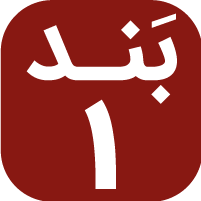 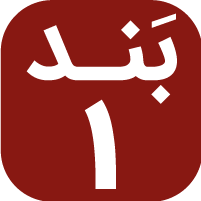 امروز آزادم تا نامت خوانمفریاد حمدت سرایماین است سرود تازه قلبمکه بهر تو می‌سرایم
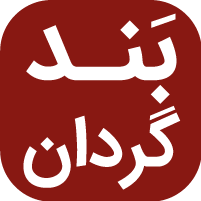 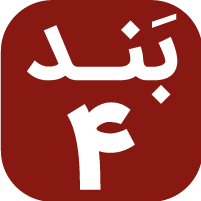 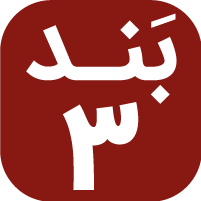 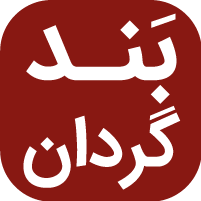 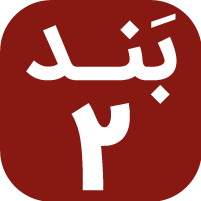 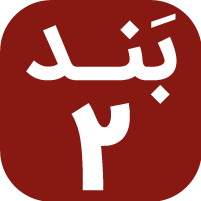 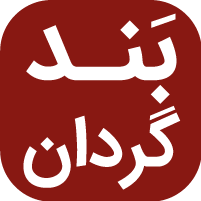 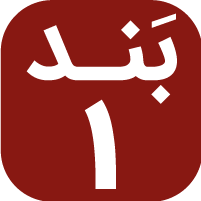 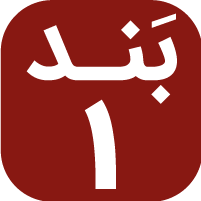 حمد و جلال بر تو، ای پادشاه مااین است سرود ما، در وصف تو عیسیحمد و جلال بر تو، ای پادشاه مااین است سرود ما، در وصف تو عیسی
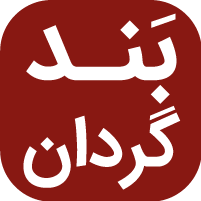 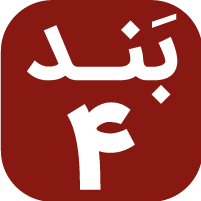 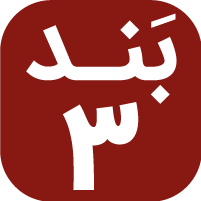 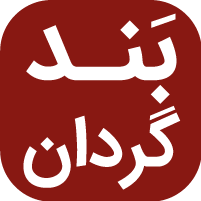 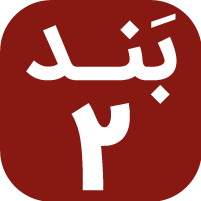 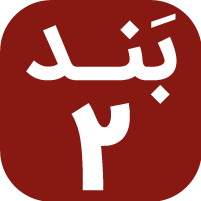 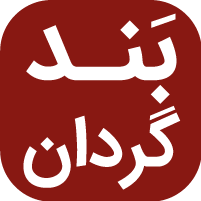 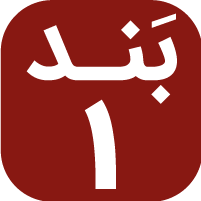 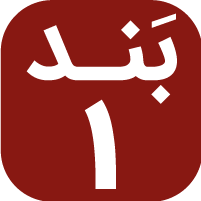